Improving Teamwork in Graduate Medical Education
Pamela Royston, PhD
Consultant
Introducing Your Presenter…
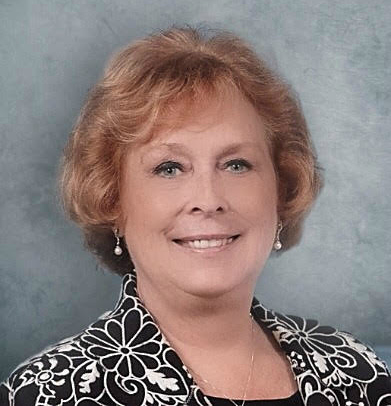 Pamela Royston, Ph.D


DIO, GME & Finance Expert
Over 25 years experience in medical education, both undergraduate and graduate
Institutional, Program, FQHC start-up and maintenance  
National Speaker GME Accreditation and Financing 
Ph.D  -  A.T. Still University
Presented by Partners in Medical Education, Inc. 2018
2
Learning Objectives
To identify the characteristics of effective and ineffective teams
To examine the motivations and roles of team members 
To understand stages of team development 
To consider expectations placed on work teams and obstacles to effectiveness
To identify and practice the skills that enable members of a team to work together successfully
Presented by Partners in Medical Education, Inc. 2018
3
Why team work?
Together Everyone Achieves More

	Never doubt that a small group of thoughtful, committed people can change the world: indeed it is the only thing that ever has.                                                Margaret Mead

	Innovation is simply group intelligence having fun
								  Tom Peters
Presented by Partners in Medical Education, Inc. 2018
4
What is teamwork?
How would you define it?
What do we think of as the qualities of  a good team?
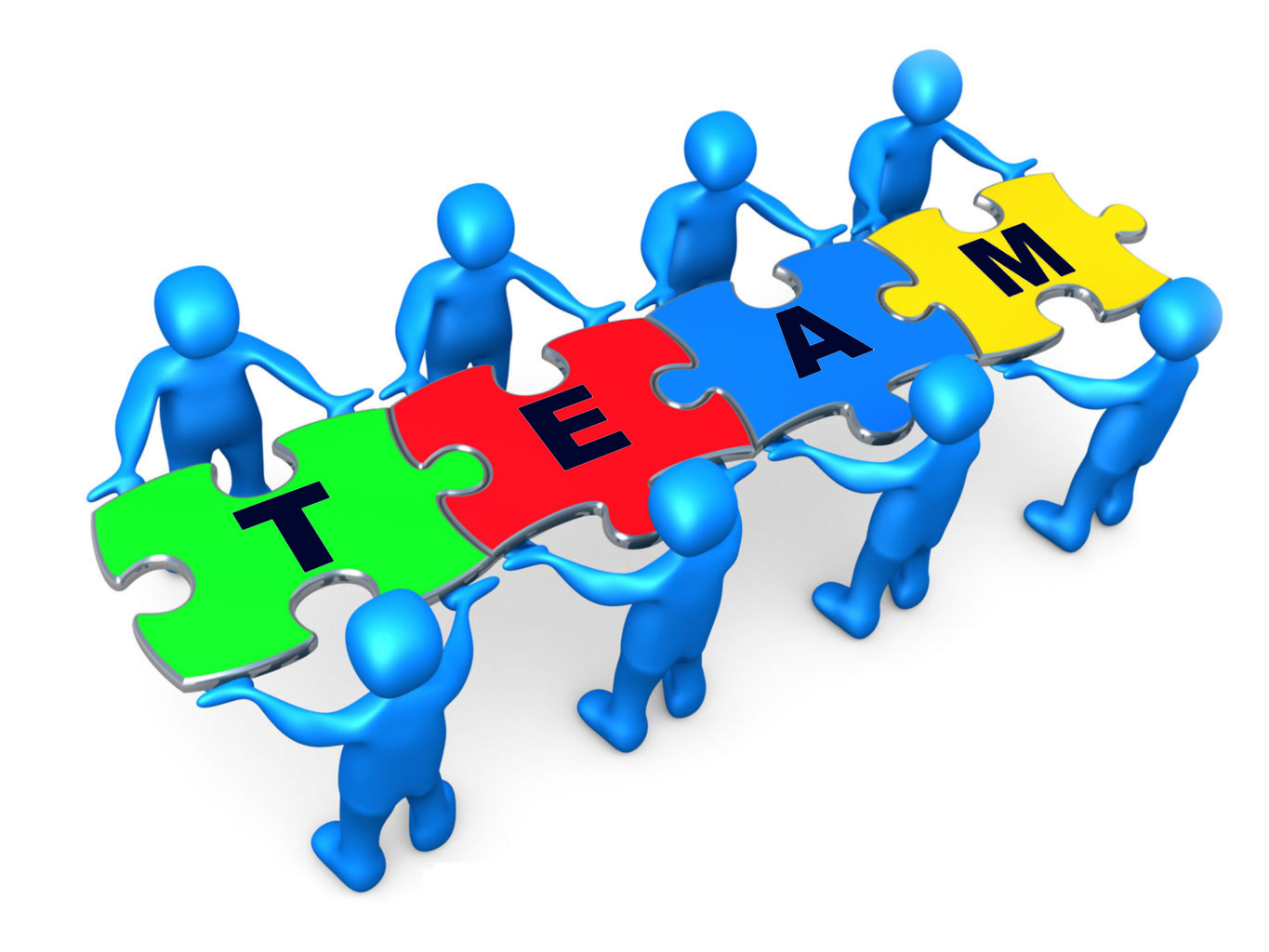 Presented by Partners in Medical Education, Inc. 2018
5
What makes an effective team?
Basic Elements of Effectiveness:
Shared goals
Good Communication & Social Skills
Positive Interdependence: We instead of me
Individual Accountability/ Personal Responsibility
Group Processing
Processes for Conflict Resolution
Presented by Partners in Medical Education, Inc. 2018
6
Motivation Maters
Think about how your teams work- why are people there? 
Are some salaried and some hourly?
Do they represent primary care programs, surgical programs, or fellowships?
Is there potential for conflict because of this?
How can this be dealt with?
Presented by Partners in Medical Education, Inc. 2018
7
Team Roles
http://www.belbin.com/about/belbin-team-roles/
Presented by Partners in Medical Education, Inc. 2018
8
Stages of Team Development
Presented by Partners in Medical Education, Inc. 2018
9
Stages of Team Development
Presented by Partners in Medical Education, Inc. 2018
10
Stages of Team Development
Presented by Partners in Medical Education, Inc. 2018
11
Stages of Team Development
Presented by Partners in Medical Education, Inc. 2018
12
Stages of Team Development
Presented by Partners in Medical Education, Inc. 2018
13
Building a Team
How to help your team:
get acquainted and feel comfortable with their fellow members
develop ground rules and norms for the team
communicate and work cooperatively 
facilitate the sharing of information and expectations between members
begin trusting each other
Presented by Partners in Medical Education, Inc. 2018
14
Basic Team Skills
The following features are fundamental to good teamwork: 
trust: making sure you meet all commitments and maintain confidentiality when required
coaching: using your skills, knowledge and experience to assist others or ask for help
sharing information: to assist others do their job
flexibility: show a willingness to cooperate and help others when possible
good manners: doing small, simple things, eg. thanking colleagues for their help
Presented by Partners in Medical Education, Inc. 2018
15
Listening Responsively
Listening is part of assertive behavior: ·    
Aggressive: always talks·           
Assertive: listens and talks appropriately·           
Passive: always listens 

	How can you use questions to check that you have understood?
Presented by Partners in Medical Education, Inc. 2018
16
Speaking Confidently
Team members contribute with honesty and integrity even though they disagree.         
Be confident - but consider what you say may be crucial or may be wrong. 
‘Play the ball but not the person’ - disagree with an idea not the person who thought of it.
Acknowledge other people’s ideas and contributions and build on them. 
Speak with enthusiasm not emotion.
Presented by Partners in Medical Education, Inc. 2018
17
Conflict Resolution
Because of an inability to resolve conflict the team may splinter and sub-groups may form. 
Anticipate conflict, know why it arises and have personal and team strategies to deal with it.
Importance of protocols to manage conflict and other problems

"Don't blame the people.  Blame the system"
Presented by Partners in Medical Education, Inc. 2018
18
GME Teamwork - Ideas
Standardization of work
Naming conventions
Files
Evaluations
Semi-annual reviews
Annual Program Review
Recruitment
ERAS 
Interviews
Applicant communication
On-boarding
Check lists
Contracts
Presented by Partners in Medical Education, Inc. 2018
19
GME Teamwork - Ideas
Standardization of work
Orientation
Graduation
Meetings – agendas and notes

Coordinator Development
Wellness
Best practices 
Dissemination of conference information

Quality Improvement Projects – Dissemination
Presented by Partners in Medical Education, Inc. 2018
20
Focus on Team Goal
During formation start with “why”!

We are committed to providing outstanding support and learning environment for our residents/fellows!
Presented by Partners in Medical Education, Inc. 2018
21
On-Demand Webinars
Ask Partners - Spring Freebie

Building a Scholarly Activity Infrastructure at a Community Based Institution
 ACGME Check-Up for Programs and Institutions

Recruitment Strategies

CLER

Journey from Initial Accreditation to Continued Accreditation
Resident Remediation

DIO Competencies
Upcoming Live Webinars 
Responsiveness to Diverse Patient PopulationsThursday, August 2, 2018  12:00pm – 1:00pm EST

       Demystifying the Resident and Faculty ACGME SurveyThursday, August 16, 2018  12:00pm – 1:00pm EST

      Oversight of the Clinical Learning and Working EnvironmentTuesday, August 28, 2018  12:00pm – 1:00pm EST

 	www.PartnersInMedEd.com
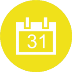 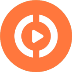 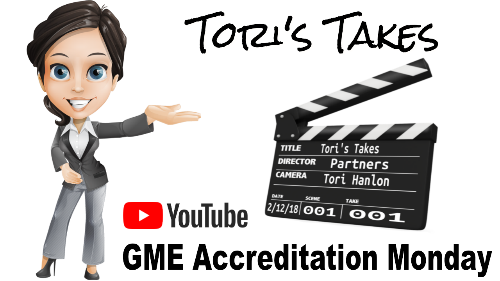 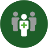 Contact us today to learn  
    how our Educational Passports can save you time & money! 
724-864-7320
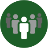 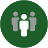 Presented by Partners in Medical Education, Inc. 2018
22
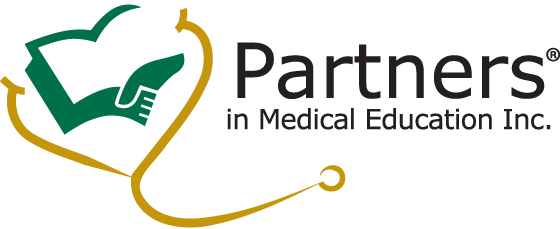 Partners in Medical Education, Inc. provides comprehensive consulting services to the GME community.  
Partners in Medical Education
724-864-7320  |  info@PartnersInMedEd.com

 Pam Royston, PhD, Consultant
  Pam@PartnersInMedEd.com

www.PartnersInMedEd.com
Presented by Partners in Medical Education, Inc. 2018
23